Universidade Federal do Rio Grande do Norte
Centro de Ciências Exatas e da Terra
Coordenação do Curso de Graduação em Geofísica
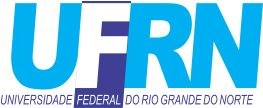 DEFESA DE RELATÓRIO DE GRADUAÇÃO EM GEOFÍSICA (GEF-0161)
Título:
Desenvolvimento de metodologia padrão para aquisição de densidade, susceptibilidade magnética, propriedades térmicas e medidas radiogênicas realizadas em amostras de calha.
Autora:
Áurea Freire Santos da Costa
Banca Examinadora:
Prof. José Antônio de Morais Moreira (DGEF/UFRN – Orientador)
Prof. Milton Morais Xavier Júnior (DGEF/UFRN)
Prof. Francisco de Assis Olímpio Cabral (DGEF/UFRN)
Data: 22 de Dezembro de 2015 – Horário: 08:30h
Local: Auditório do Departamento de Geofísica (2º pavimento do Prédio REUNI)